الكنيسة المقادة بالروح
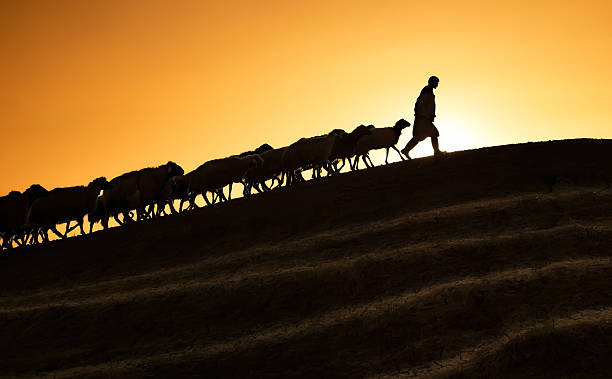 غلاطية 6: 1-10
د. جيم هارملينغكنيسة الطرق المتقاطعة الدولية سنغافورة  • CICFamily.comتحميل د. ريك جريفيث • مؤسسة الدراسات اللاهوتية الأردنيةالملفات بلغات عدة للتنزيل المجاني على BibleStudyDownloads.org
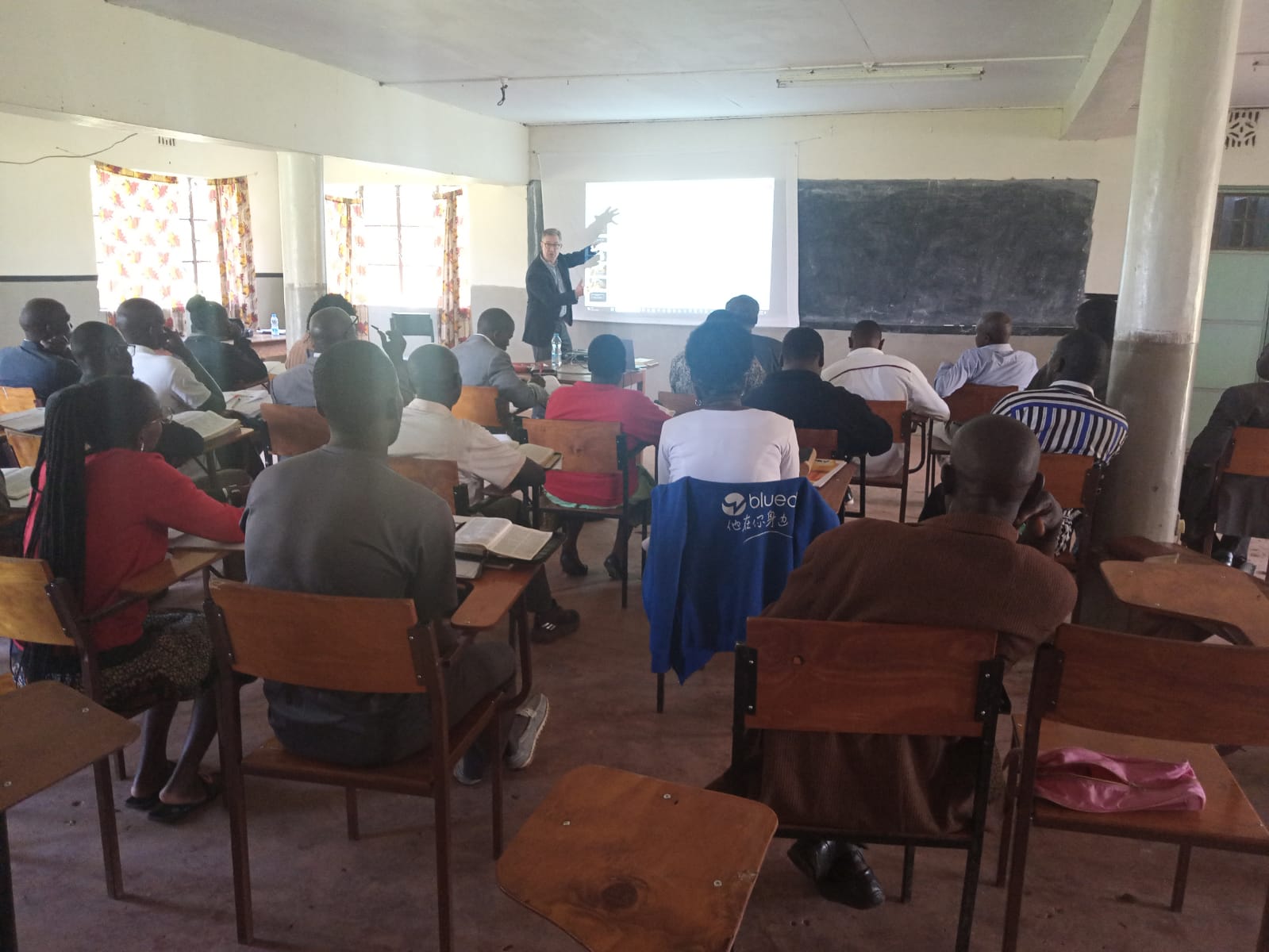 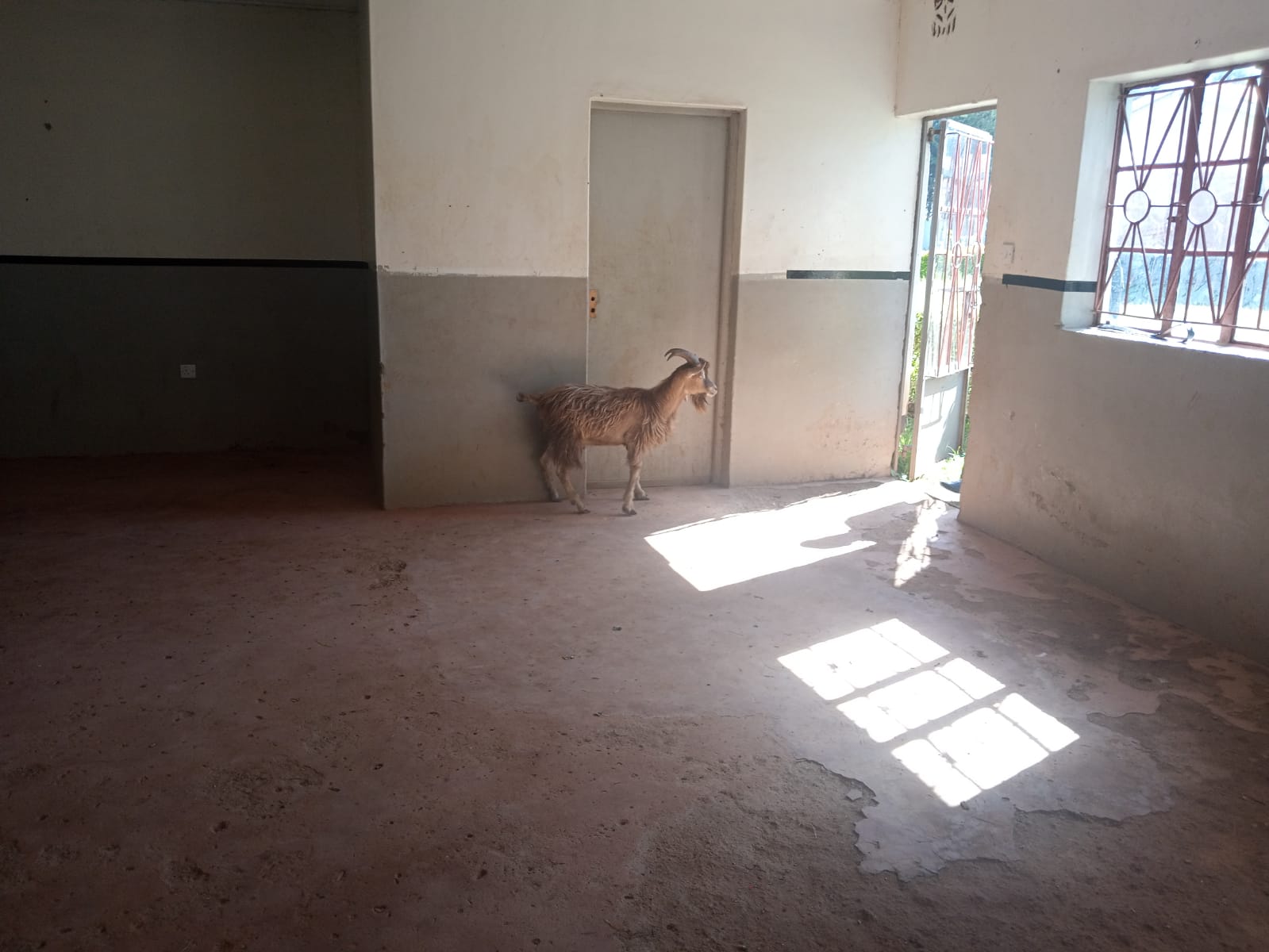 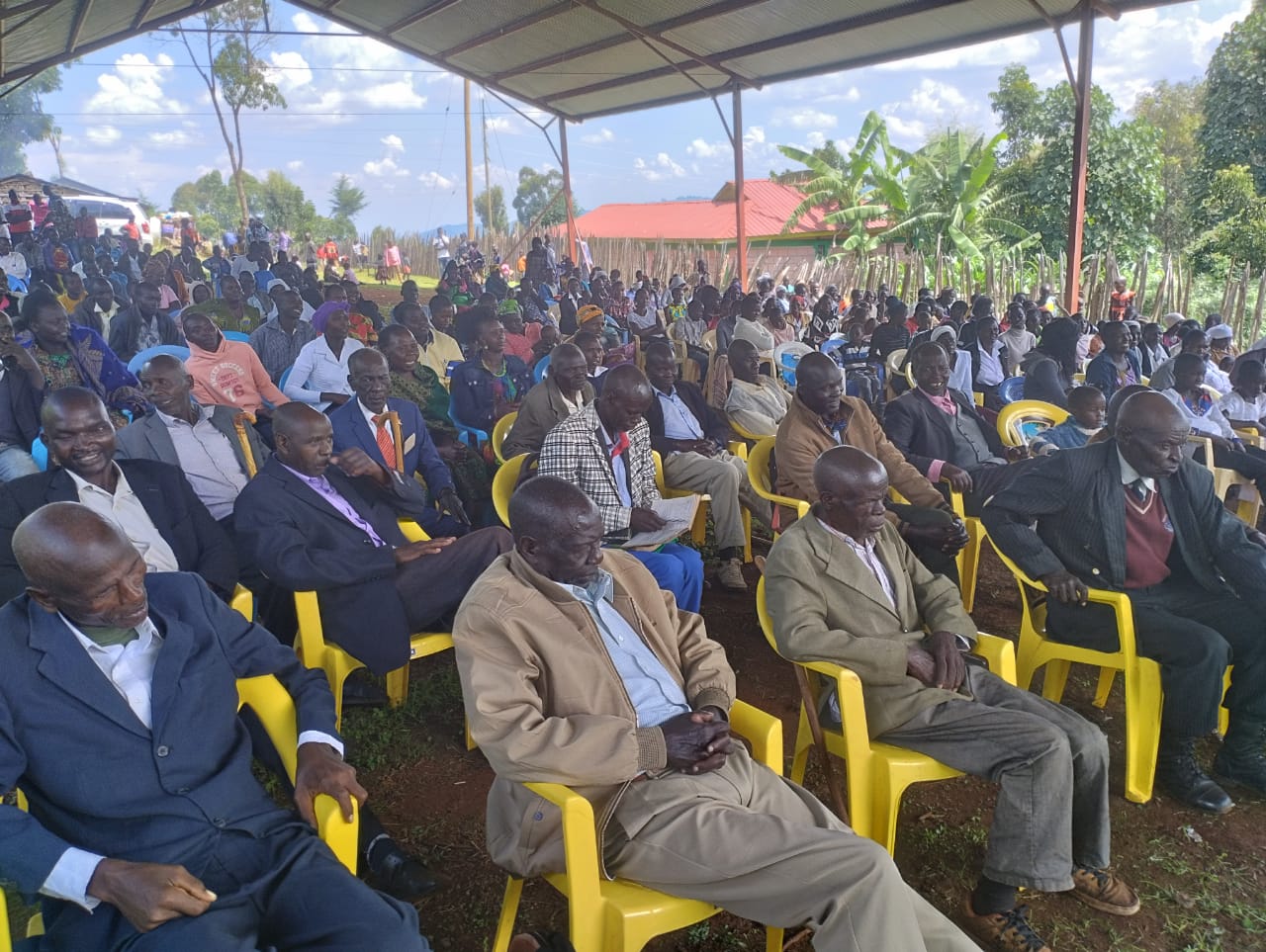 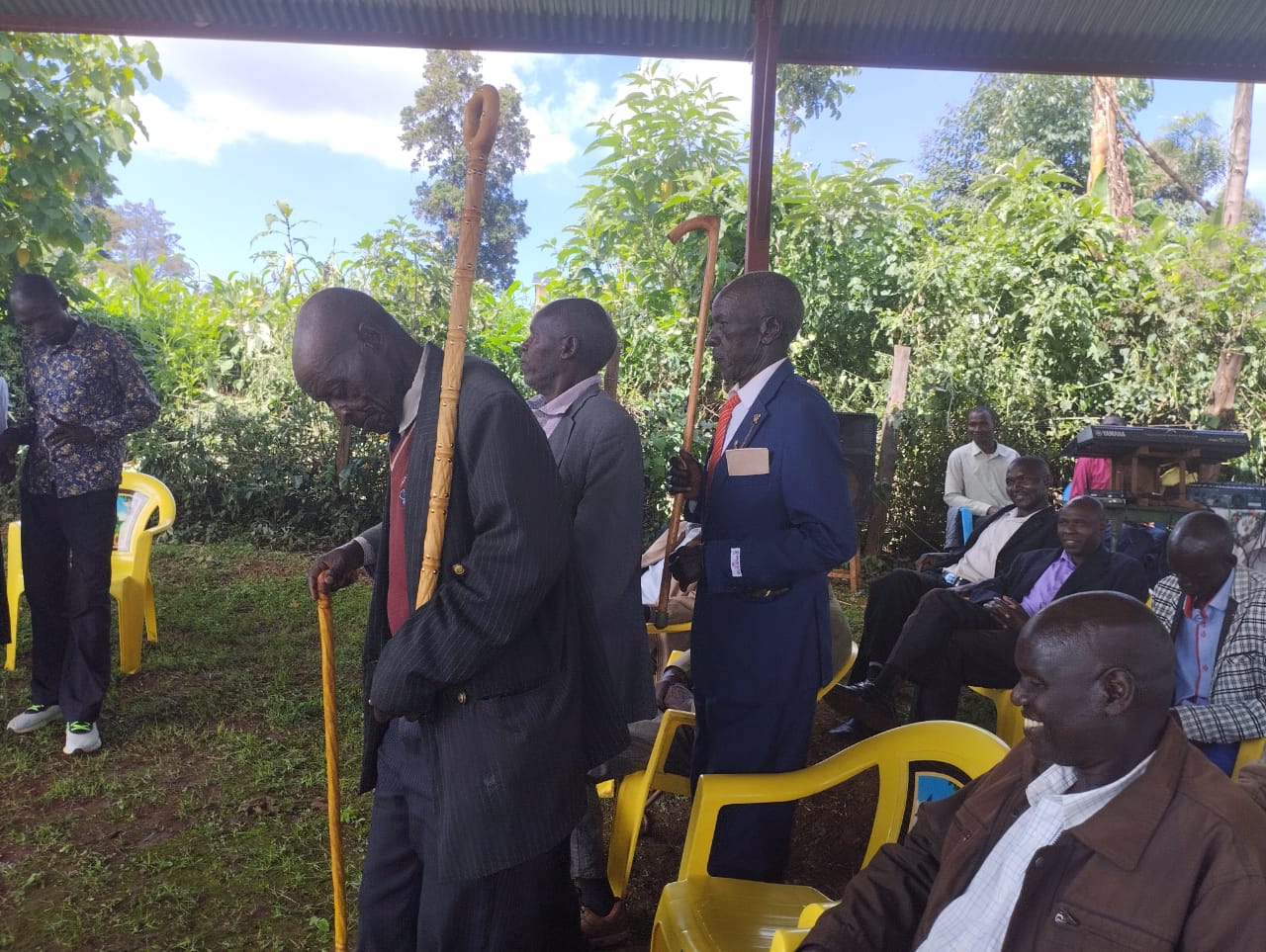 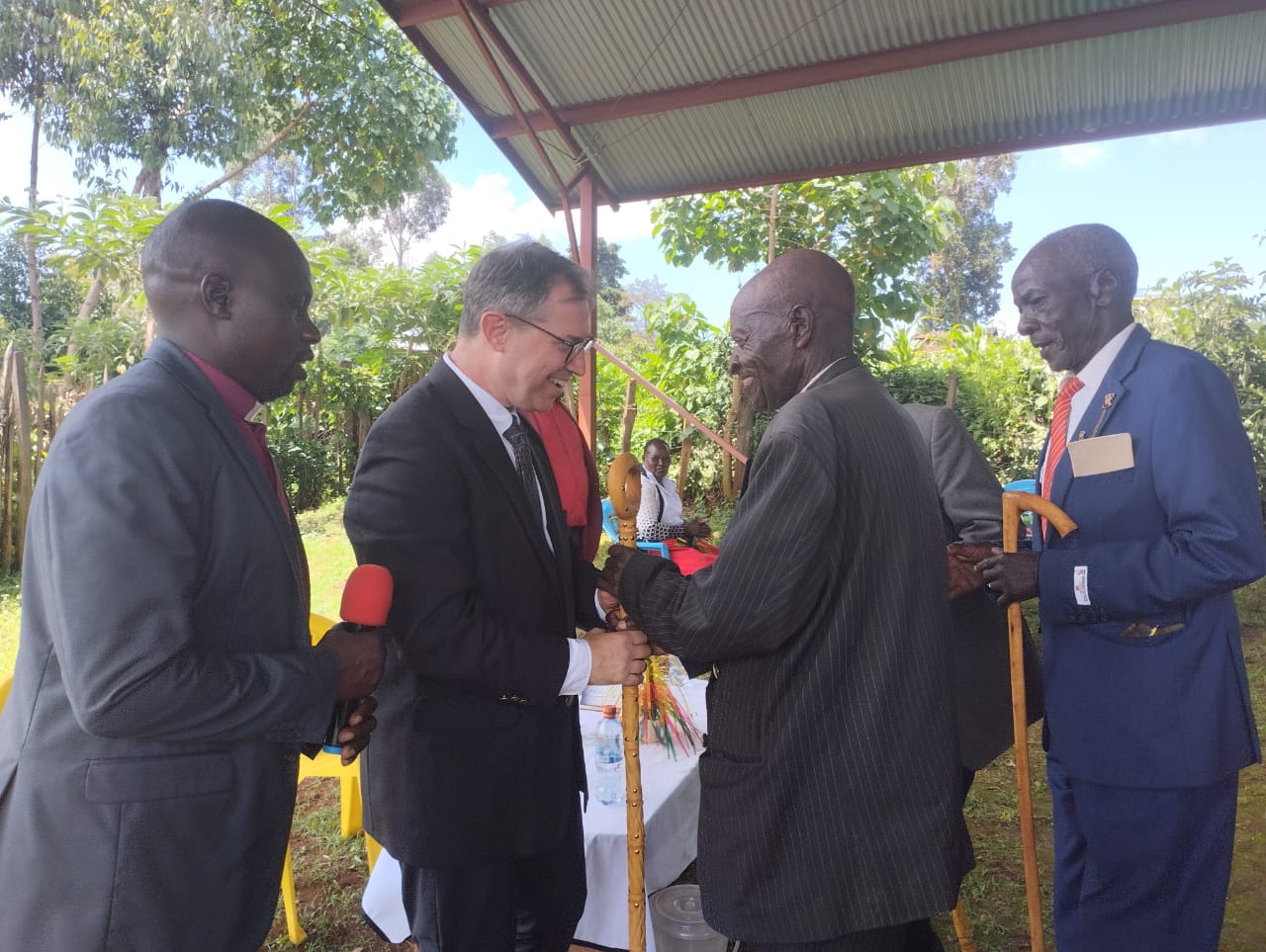 الكنيسة المقادة بالروح
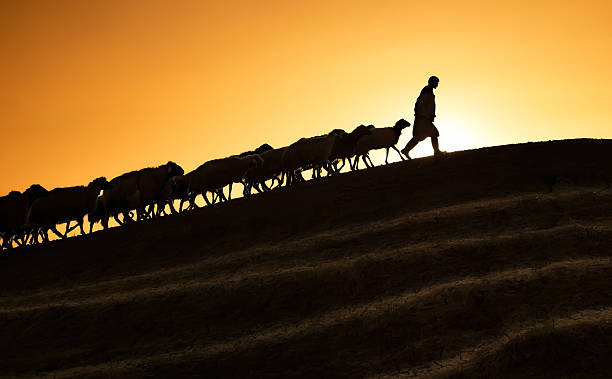 غلاطية 6: 1-10
العهد القديم

ناموس موسى

طاعة بدون الروح القدس

عدم القدرة
العهد الجديد

ناموس المسيح

طاعة مع الروح القدس

القدرة
تسلك الكنائس المقادة بالروح بحسب الروح (5: 16-26)
تسترد الكنائس المقادة بالروح أولئك الذين يسلكون بالجسد (6: 1-5)
الآن عندما نكون مغرورين                                         تصبح علاقاتنا مع الآخرين مسمومة.
جون ستوت
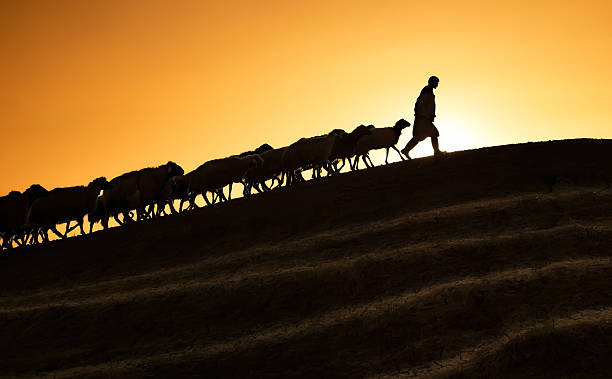 خلاصة القول أنه إن كانت العلاقات المسيحية الحقيقية لا تحكمها المنافسة بل الخدمة، فإن الفكر الصحيح تجاه الآخرين ليس أنا أفضل منك وسوف أثبت ذلك، ولا أنت أفضل مني وأنا مستاء من ذلك، ولكن أنت شخص ذو أهمية في حد ذاتك (لأن الله خلقك على صورته ومات المسيح من أجلك)، وإنه لمن دواعي سروري وشرف لي أن أخدمك.
جون ستوت
تسلك الكنائس المقادة بالروح بحسب الروح (5: 16-26)
تسترد الكنائس المقادة بالروح أولئك الذين يسلكون بالجسد (6: 1-5)
نسترد بلطف (1أ)
نسترد بحذر (1ب)
نسترد بدافع المحبة (2)
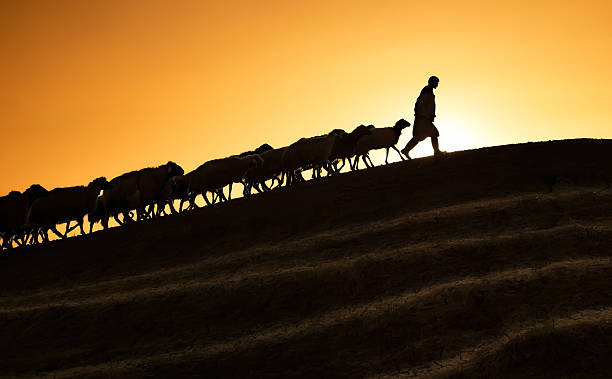 نسترد لنحمي (3-5)
تسلك الكنائس المقادة بالروح بحسب الروح (5: 16-26)
تسترد الكنائس المقادة بالروح أولئك الذين يسلكون بالجسد (6: 1-5)
تخدم الكنائس المقادة بالروح الآخرين بمحبة (6: 6-10)
نشارك الأخبار السارة مع معلمينا الروحيين (6)
نأخذ بعين الإعتبار النتيجة المستقبلية لاستثمارات الحياة الحالية (٧-١٠)
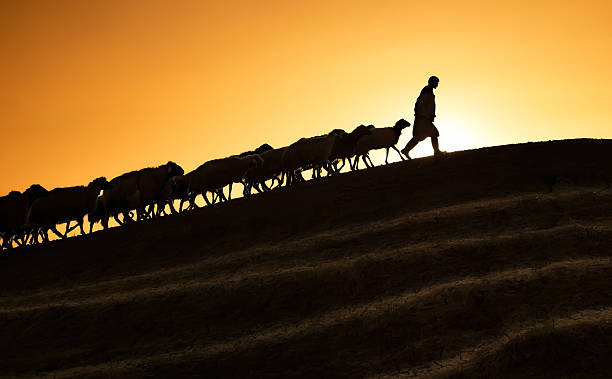 Black
أحصل على هذا العرض التقديمي والملخص مجاناً
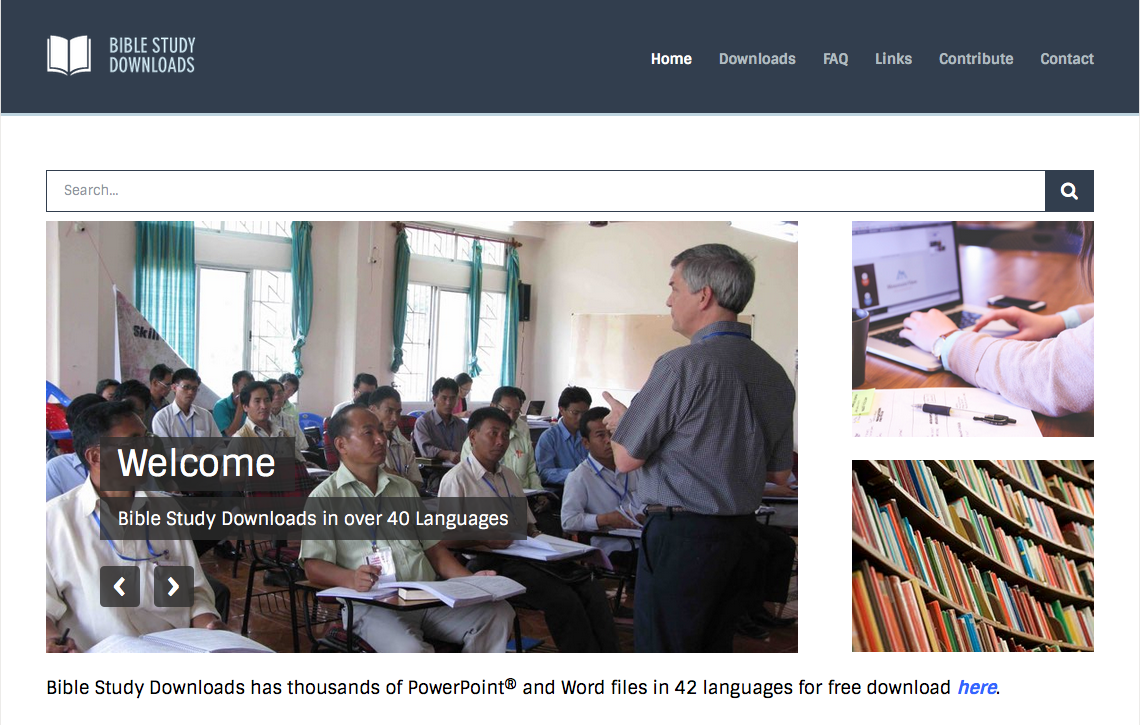 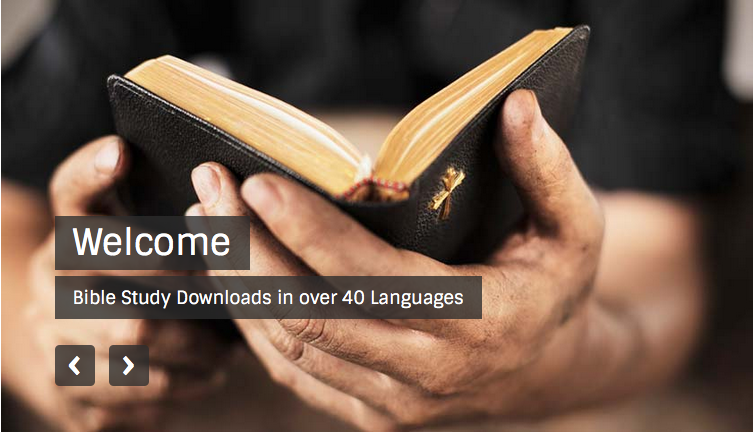 رابط وعظ العهد الجديد على  BibleStudyDownloads.org
[Speaker Notes: NT Preaching (np)]